Romské děti v českém vzdělávacím systému
Julie Janečková
Čím se budeme dnes zabývat:
Specifiky české a romské výchovy
Jak se tato specifika promítají do úspěšnosti dětí ve škole
Segregací romských dětí ve školství
Jejími důsledky a opatření v praxi
Seřaďte dle postavení v rodině české a romské
Babička
Otec
Matka
3 letý syn
15 letý syn
10 letá dcera
Dědeček
Česká rodina
Zpravidla jednogenerační 
Úzké pojetí rodiny
Výchovu obstarávají zpravidla rodiče, popřípadě prarodiče
Výchova klade důraz na pravidla, systém odkládaného potěšení, důraz na vzdělání, rozvoj individuality jedince
Romská rodina
„tradičnější model uspořádání“ dalo by se říct, že připomíná českou rodinu z počátku dvacátého století
Vícegenerační
Fajta x famiľija // odlišnosti ještě mezi slovenskými a olašskými Romy
Výchova se zakládá na odpozorovávání společenských norem a pravidel, je společná (nepodílí se na ní jen rodiče), velký důraz na rodinu (skupinu) jako takovou – potlačení zájmu vlastní individuality, dítě dostává to, co si přeje hned, vzdělání není na prvním místě/ důraz na praktické dovednosti
Jak vstupuje do vzdělávacího procesu
České dítě
Romské dítě
Zpravidla navštěvuje MŠ
Doma rodiče kladou důraz na abstraktní znalosti
Důraz na samostatnost
Cíleně připravují dítě ke schopnosti pracovat ve škole
Výraznější snaha komunikovat se školou
Absence MŠ
Zátěž etnolektu viz. dal. str.
Důraz na společné řešení problémů
Důraz na praktické znalosti
U S.V. rodin zhoršené socio-ekonomické zázemí
Často obavy z autorit typu učitele, školy jako takové
Nutno podotknout, že obě strany, jak česká, tak romská pohlížejí na výchovu často etnocentricky.
Josef Václav Sládek
Velké, širé, rodné lányVelké, širé, rodné lány, jak jste krásny na vše strany, od souvratě ku souvrati jak vás dnes to slunko zlatí! Vlavé žito jako břehy, květná luka plná něhy, na úhoru, v žírné kráse, pokojně se stádo pase. Nad vámi se nebe klene jako v květu pole lněné, nad lesy jen z modrošíra pára v tichý déšť se sbírá. A jak slunce vás tak zhřívá a jak cvrček v klasech zpívá, v šíř i v dál, vy rodné lány, buďte vy nám požehnány.
Důsledky
České dítě
Romské dítě
Snáze se adaptuje ve škole
Přichází s celou řadou znalostí, které jsou předpokladem pro rozvoj ve škole
Nemá jazykovou bariéru
Je často orientované na výkon
Hůře se adaptuje na systém založený na samostatné práci
Roli může hrát odlišené postavení v rodině (oproti škole)
Jazyková bariéra
Nedostatečné znalosti, na které škola navazuje
Snadno ztrácí nit, učitel často neporozumění žáka zaměňuje za nějaký druh retardace
Mnohem častější snaha přeřazovat žáka do praktické školy
Přeřadit či nepřeřadit?
Honzíkův otec je rok nezaměstnaný, má základní vzdělání, matka dokončila zvláštní školu a je v domácnosti. Má tři sourozence. Rodina bydlí v domě obývaném většinou Romy, v posledním roce neplatí nájem, věc řeší soud. Jan vyniká v tělocviku, je průměrný v matematice, má nedostatky ve čtení a psaní. Zajímá se o přírodu, je velmi zvídavý a "živý". Nejezdí na společné akce, rodiče na ně nepřispívají. V době výletů chodí do vedlejší třídy, kde mívá konflikty. Na výuku je stále méně připraven, úkoly nemají dostatečnou kvalitu. Nemá patřičné školní pomůcky. Je často napomínán, je nesoustředěný a zdržuje práci s ostatními.
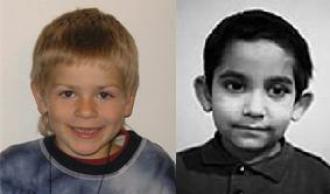 Celý výzkum byl založen na "příběhu" chlapce Honzíka, v němž byly popsány typické rysy dítě z tohoto prostředí. Učitelé pak byli požádáni o analýzu příčin Honzíkových školních problémů a o návrhy řešení. Vtip spočíval v tom, že k totožnému příběhu byly přiřazeny dvě různé fotky chlapce - Honzíka Roma a Honzíka "z majority". Dvě třetiny pedagogů, kteří řešili situaci Honzíka Roma, dospělo k závěru, že nejlepším způsobem jeho vzdělání je přeřazení na základní školu praktickou (bývalou zvláštní školu), kdežto stejné doporučení u Honzíka "z majority" volilo jen čtvrtina učitelů. U Honzíka Roma byl tak přechod na základní školu praktickou podporován 2,77 krát častěji.
Segregace romských dětí ve vzdělávání
Jak podle vás vznikají segregované třídy či školy?

http://www.ceskatelevize.cz/porady/10267754387-ptacata/video/
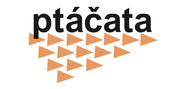 Příčiny segregace
Nejsou jednoduché a nelze je tak úplně hodit na jednu ani druhou stranu.
Jaké jsou podle vás?
Segregace a její
Pozitiva
Negativa
Pocit sounáležitosti, být mezi svými
Být v bezpečí
Podpora vlastní kultury
Uzavřenost, horší komunikace s majoritou
Rozvoj xenofobie, stereotypů a předsudků
Horší kvalita vzdělávání
Příčiny
Spádovost škol
Snaha přeřadit české děti pryč od romských
Preference romských rodičů segregovaných škol
Důsledky segregace
Zhoršené podmínky pro spolužití (oboustranně)
Podpora sociálního vyloučení/znevýhodnění romských dětí
Nižší kvalita vzdělávání
Horší schopnost absolvovat další vzdělávací stupeň
Zhoršená možnost uplatnění na trhu práce
Propadání se do bludného kruhu sociálního vyloučení
Jak na situaci reaguje (především) neziskový sektor
Práce s rodinami – podpora předškolního vzdělávání, prevence dávání dětí do segregovaných škol
Práce s dětmi samotnými – doučování, podpora mimoškolních aktivit, nabídka volnočasových aktivit, jejichž cílem je prevence předčasného opouštění vzděl. systému, podpora školní docházky, podpora školní úspěšnosti, prevence sociálně patologických jevů.
Jak na situaci reaguje stát
Zavedení povinné docházky poslední rok MŠ
Snaha o zrušení praktických škol
Snaha o podporuj procesu integrace 
Národní institut pro další vzdělávání organizuje kurzy pro vzdělávání asistentů pedagoga (ale stále nejsou hrazeni ze státního rozpočtu)
Děkuji za pozornost!